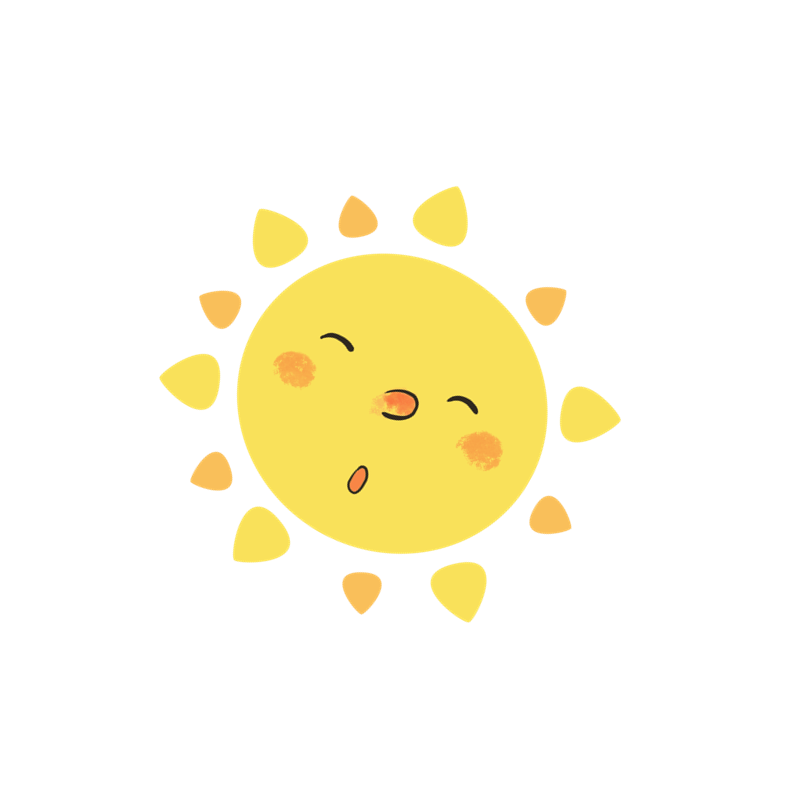 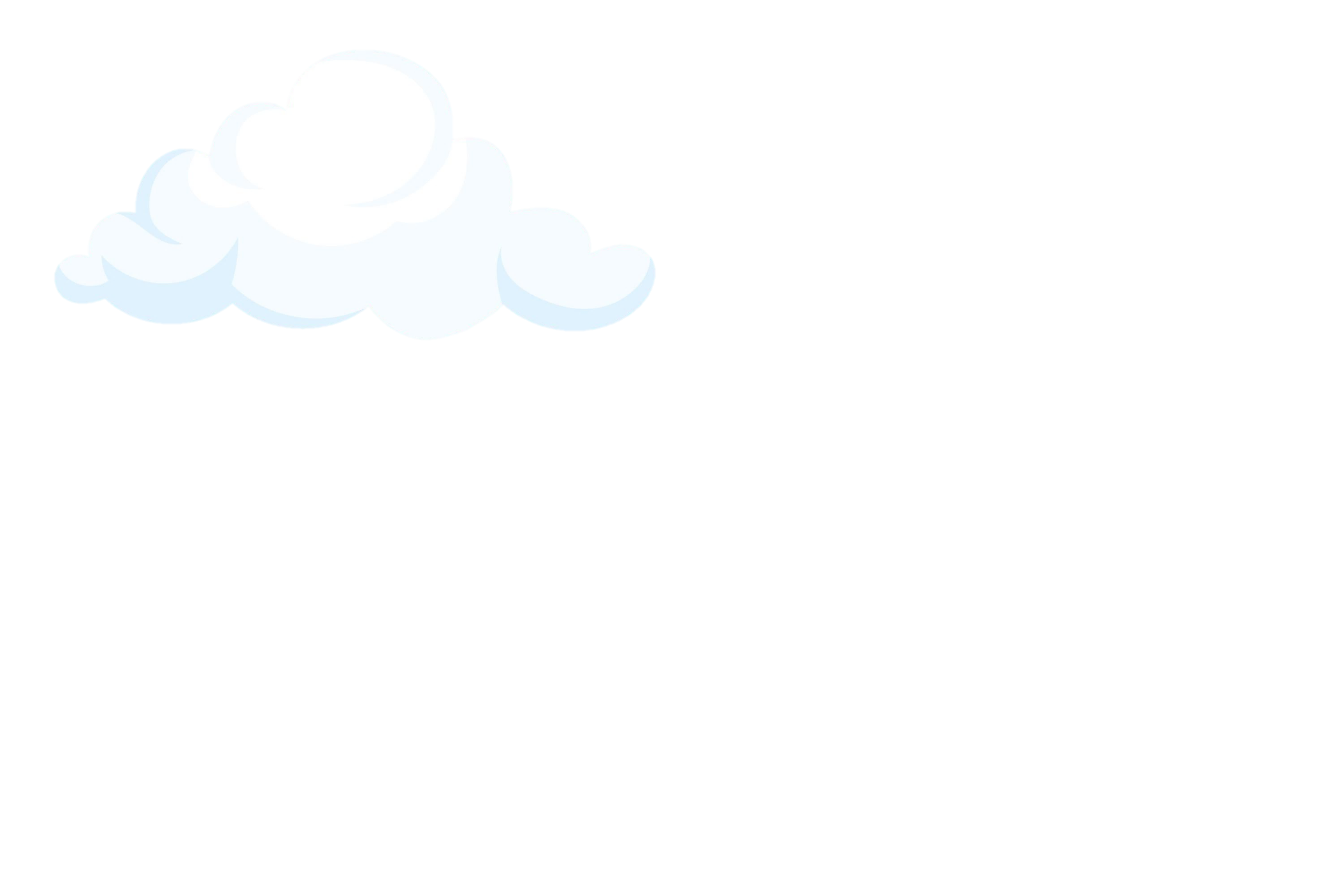 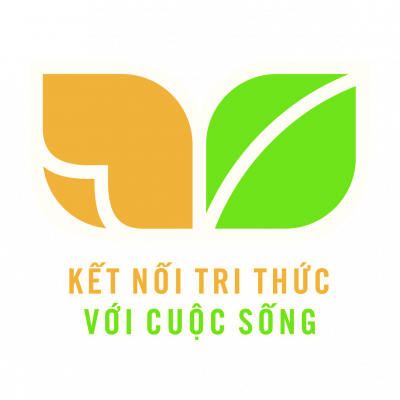 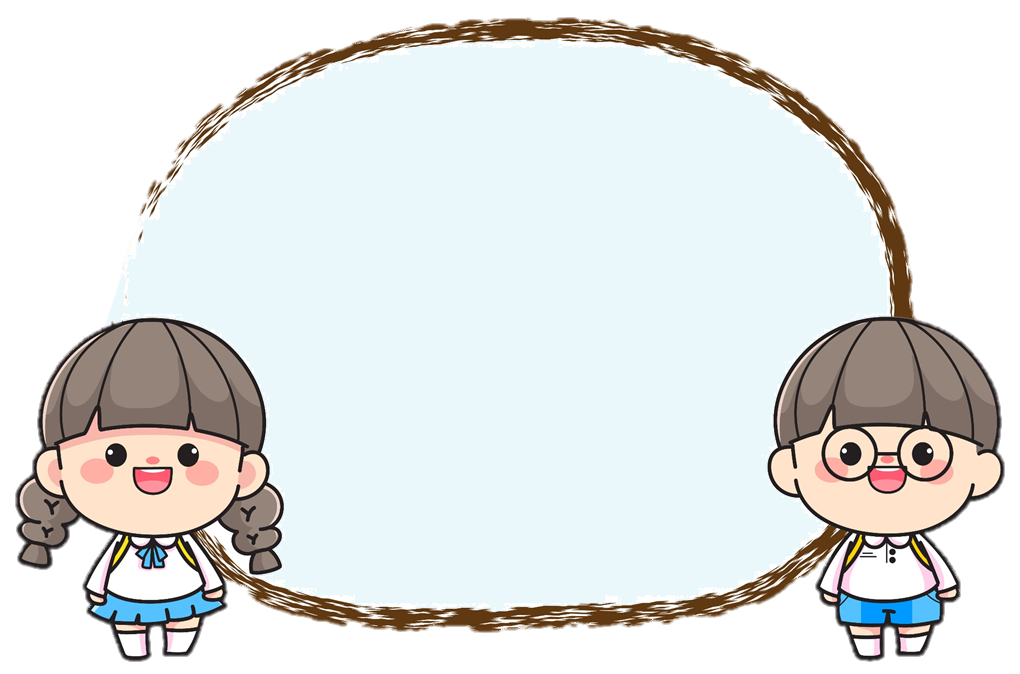 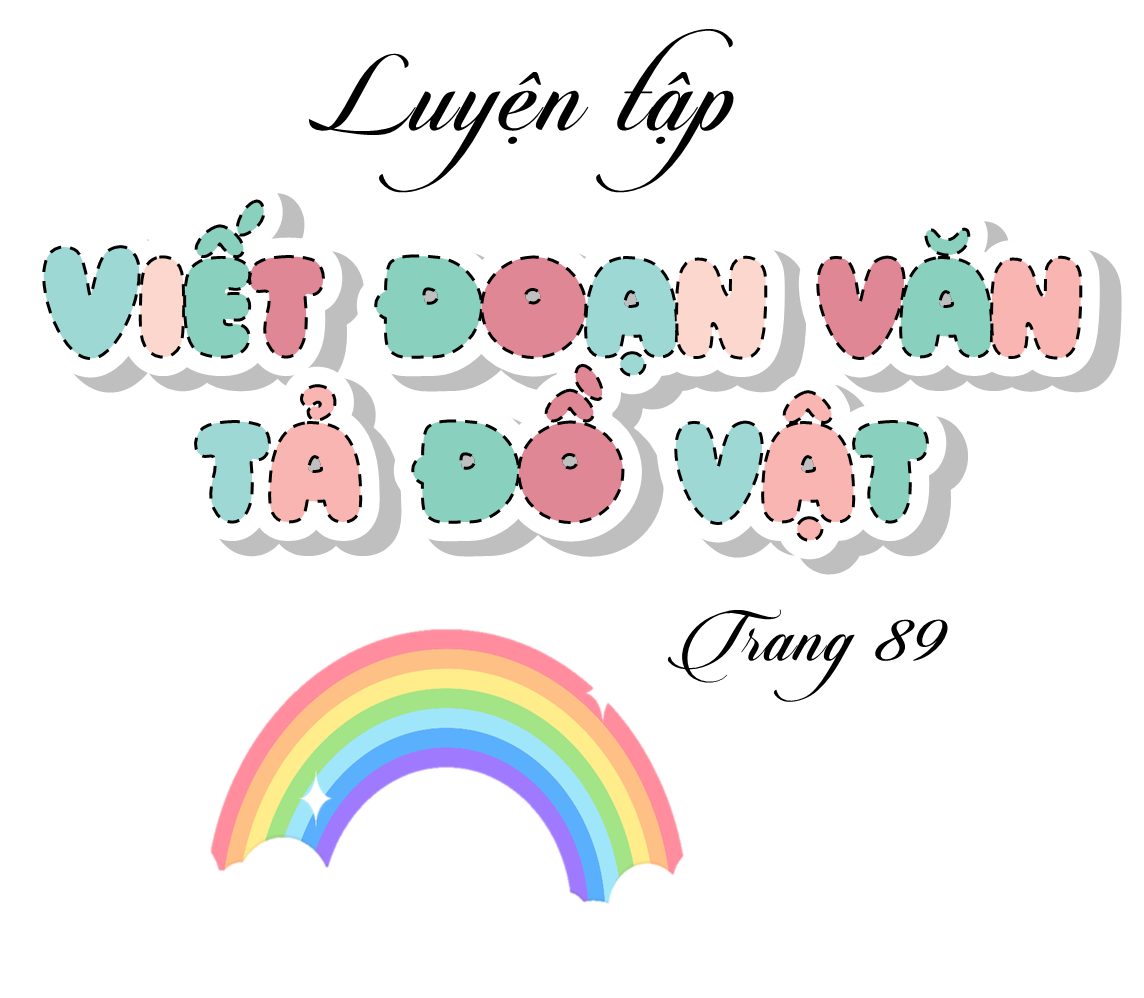 Tiếng Việt 3
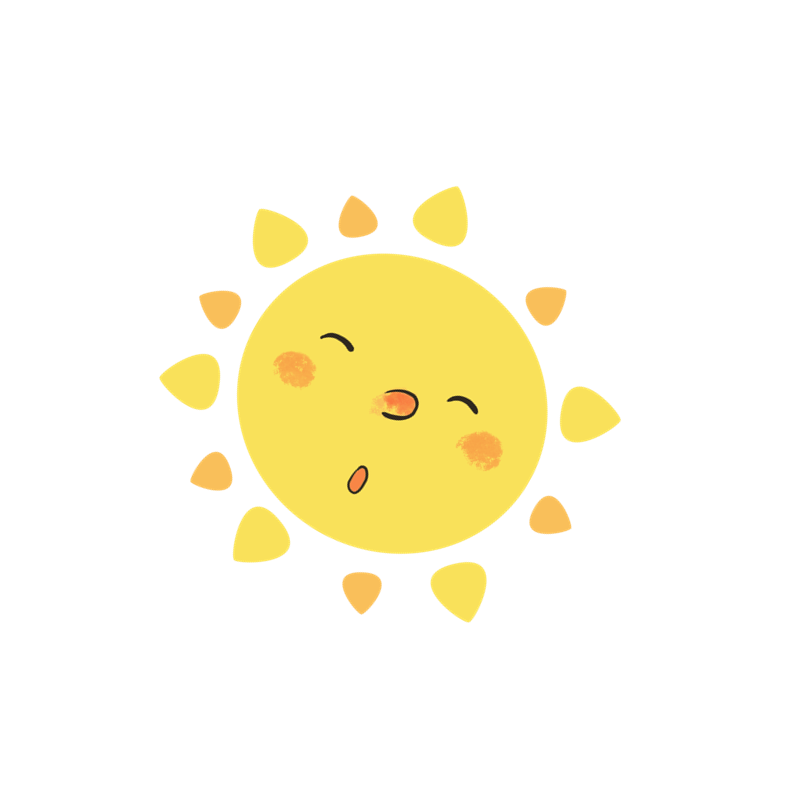 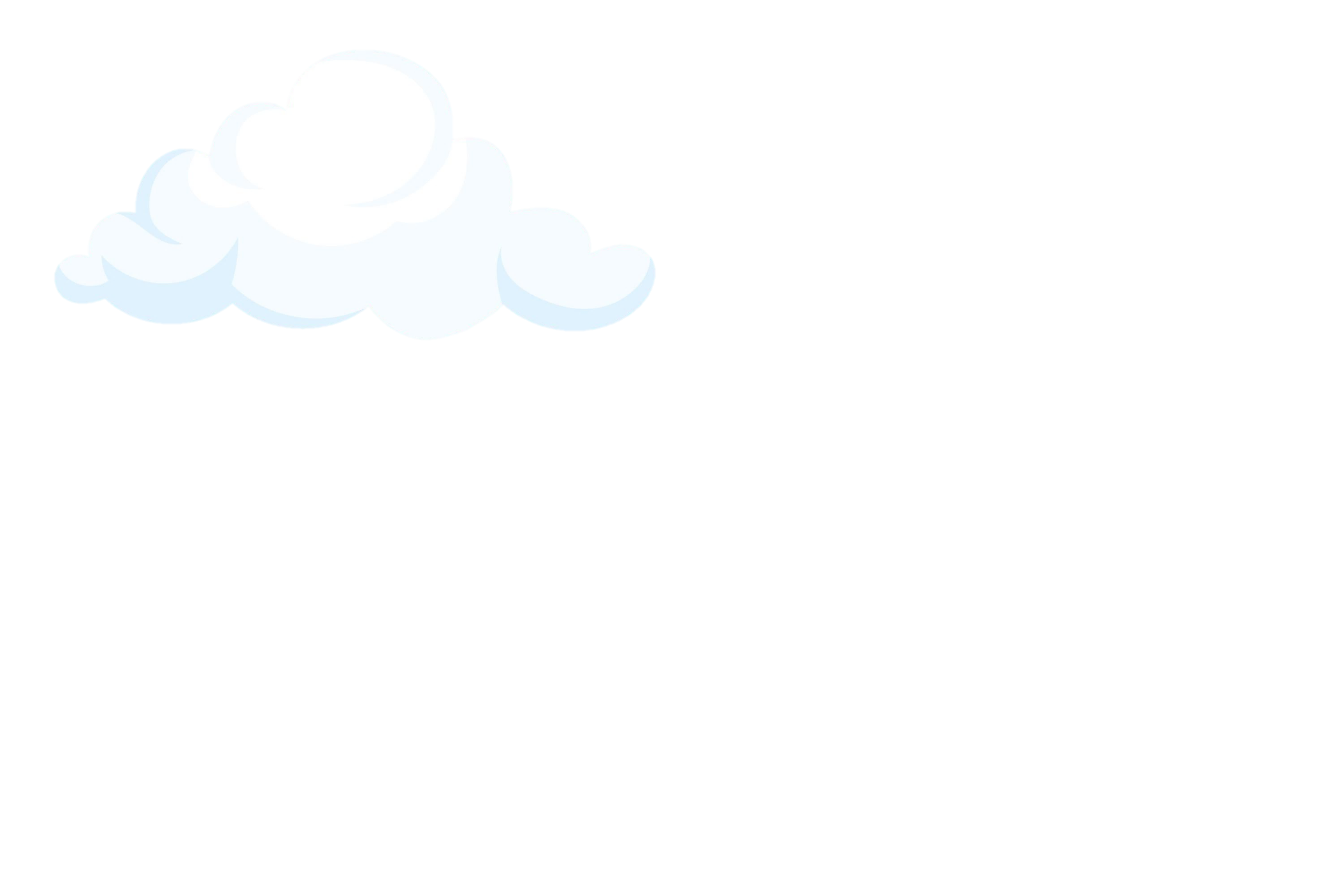 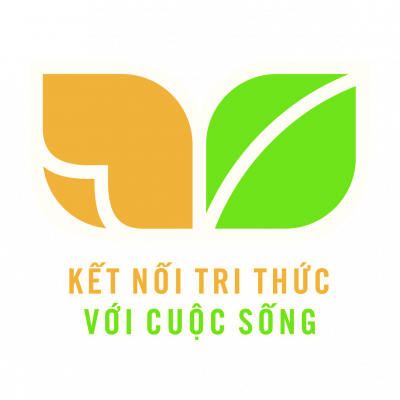 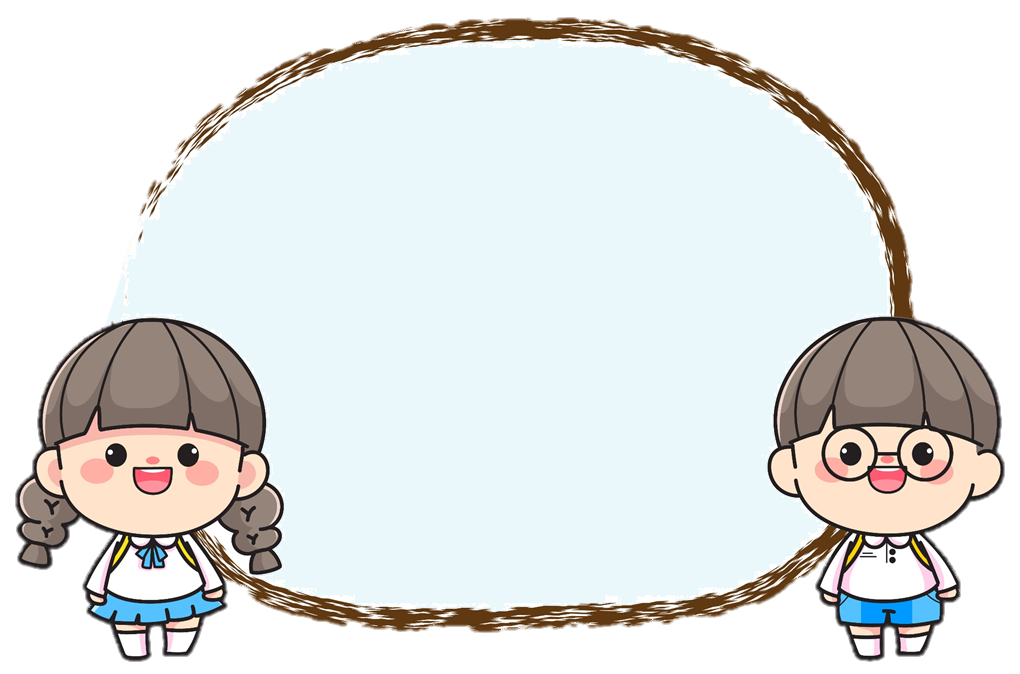 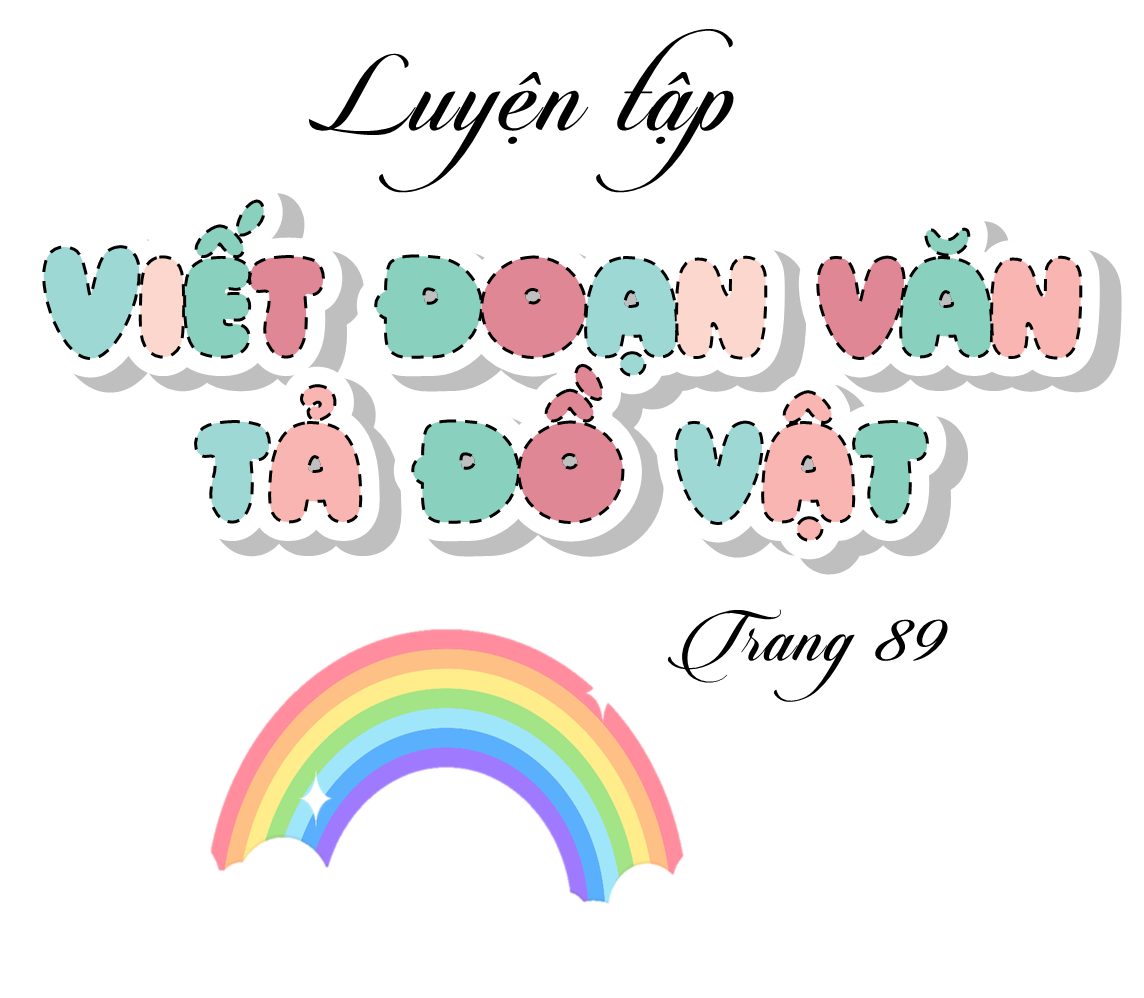 Tiếng Việt 3
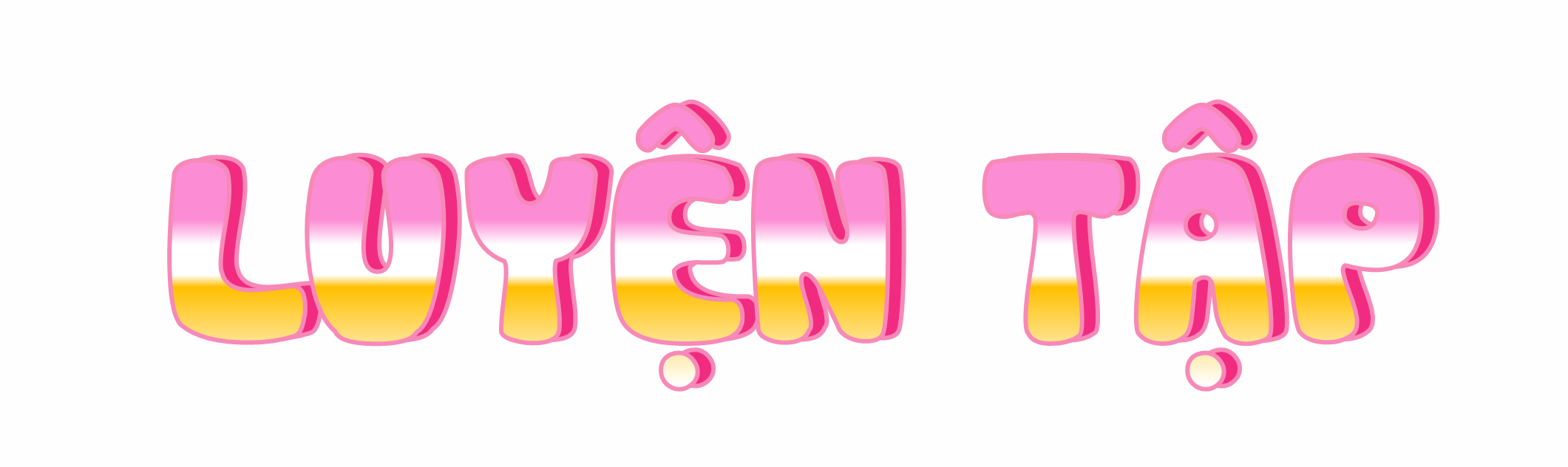 1. Quan sát một đồ vật trong tranh, ghi lại những điều đã quan sát được về đặc điểm của đồ vật.
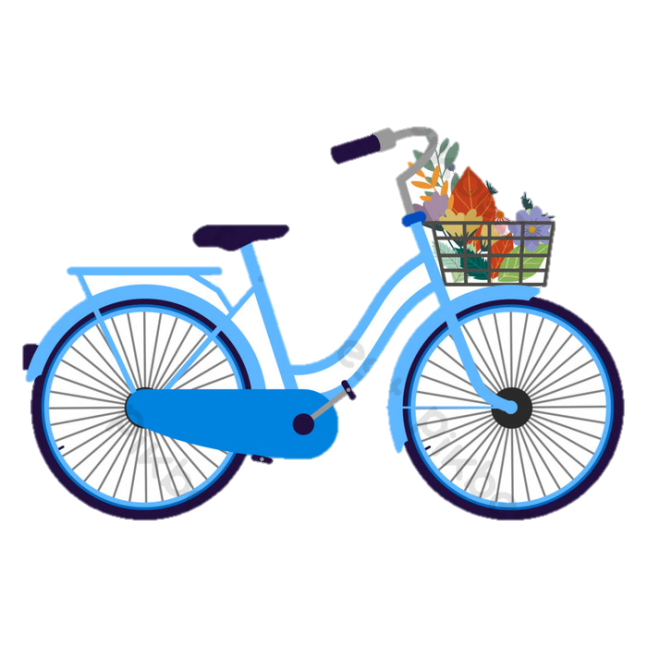 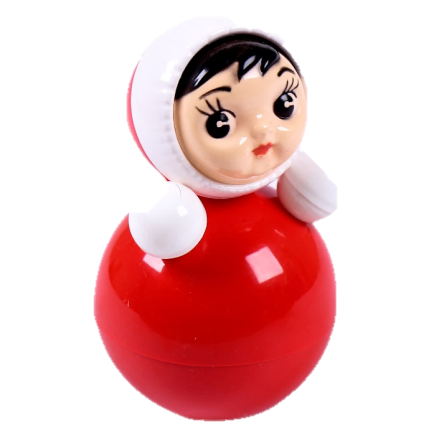 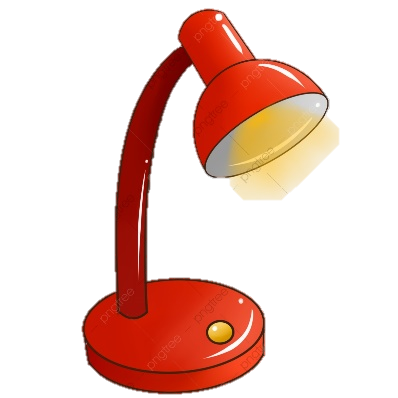 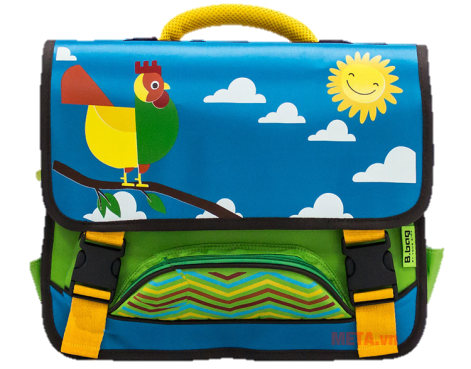 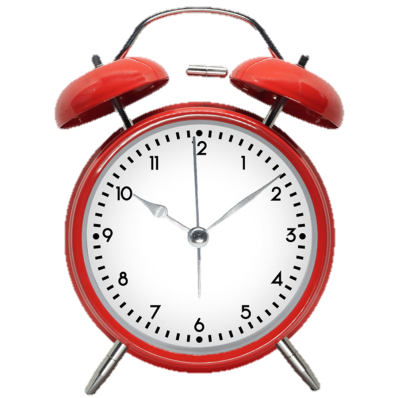 b. Đặc điểm về hình dáng, kích thước.
Tên đồ vật
a. Đặc điểm về màu sắc.
c. Đặc điểm về hoạt động, công dụng
Nhiệm vụ: Thảo luận nhóm 4, mỗi nhóm chọn một đồ vật và cùng nhau quan sát theo gợi ý sau:
- Bước 1: Nhóm trưởng điều hành nhóm quan sát đồ vật: Quan sát tổng thể đồ vật, quan sát chi tiết từng bộ phận của đồ vật.
- Bước 2: Từng cá nhân ghi chép những gì mình quan sát được.
- Bước 3: Nhóm trưởng tổ chức cho các bạn nêu từng đặc điểm của đồ vật: 
+ Đặc điểm về màu sắc
+ Đặc điểm về hình dáng
+ Đặc điểm về hoạt động, công dụng
Lưu ý: Những đặc điểm về màu sắc, hình dáng, kích thước, hoạt động, công dụng của đồ vật phải gắn với từng bộ phận của đồ vật.
Chia sẻ trước lớp
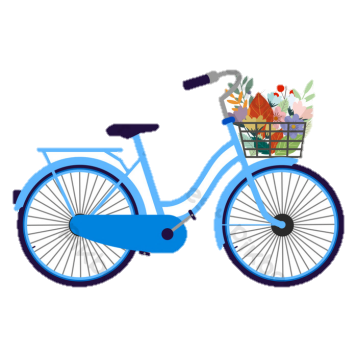 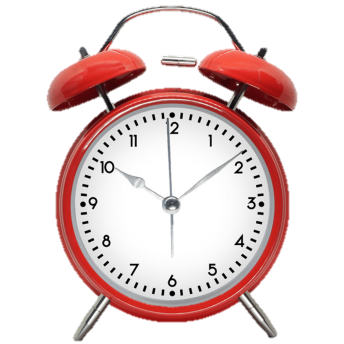 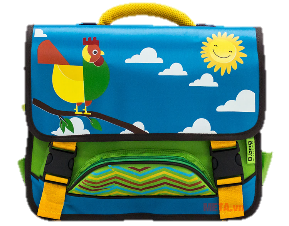 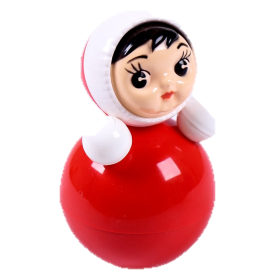 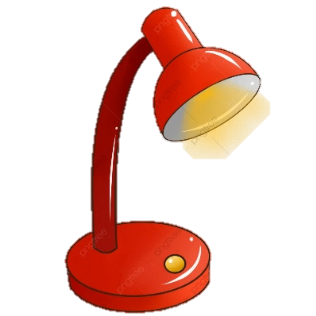 2. Quan sát một đồ vật có trong nhà hoặc trong lớp. Viết 3 – 4 câu tả đồ vật đó.
Gợi ý:
- Viết câu tả màu sắc
M: Chiếc cặp sách màu xanh da trời trông thật mát mắt.
- Viết câu tả hình dáng, kích thước
M: Quai cặp to bản, hơi cong cong để khi xách không bị đau tay.
- Viết câu tả hoạt động, công dụng
M: Mỗi khi đóng, mở nắp cặp, tiếng “tách tách” của ổ khóa nghe thật vui tai.
Làm việc cá nhân.
Viết 3 – 4 câu tả đồ vật em quan sát được.
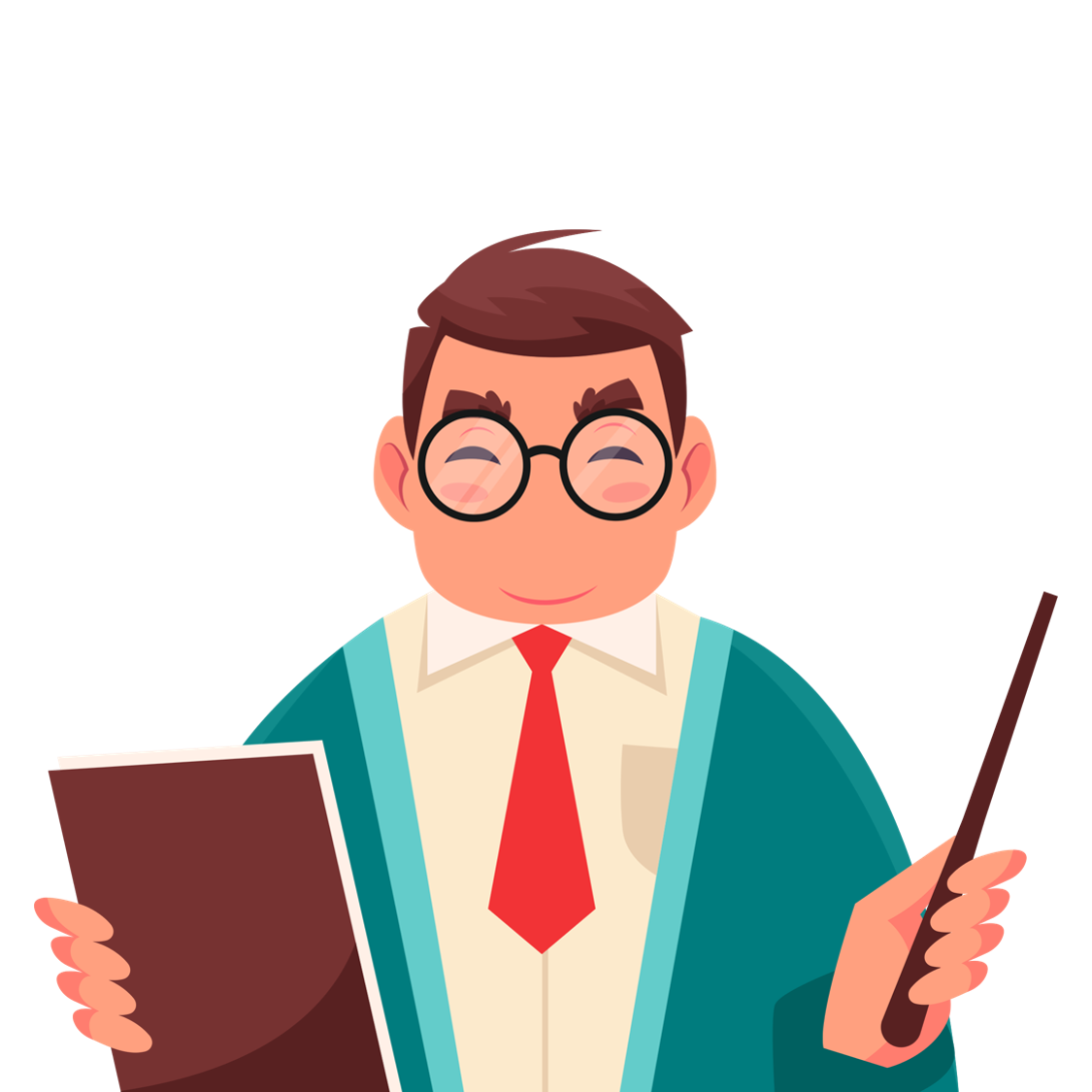 Lưu ý:
Các em có thể viết nhiều hơn 4 câu.
Chọn tả những bộ phận, chi tiết có đặc điểm nổi bật.
Viết câu có đủ bộ phận, diễn đạt trọn vẹn ý câu.
Sử dụng dấu câu thích hợp.
Ví dụ: Đoạn văn tả cái đèn bàn.
Chiếc đèn bàn của em có chụp đèn màu đỏ tươi. Đế đèn hình tròn, màu đỏ. Đèn được trang trí một chú mèo với hái cái tai xinh xắn, dựng đứng. Thân đèn hơi cong, có lò xo để điều chỉnh độ cao. Công tắc đèn là một nút màu đen, bé tí và dùng để bật, tắt đèn.
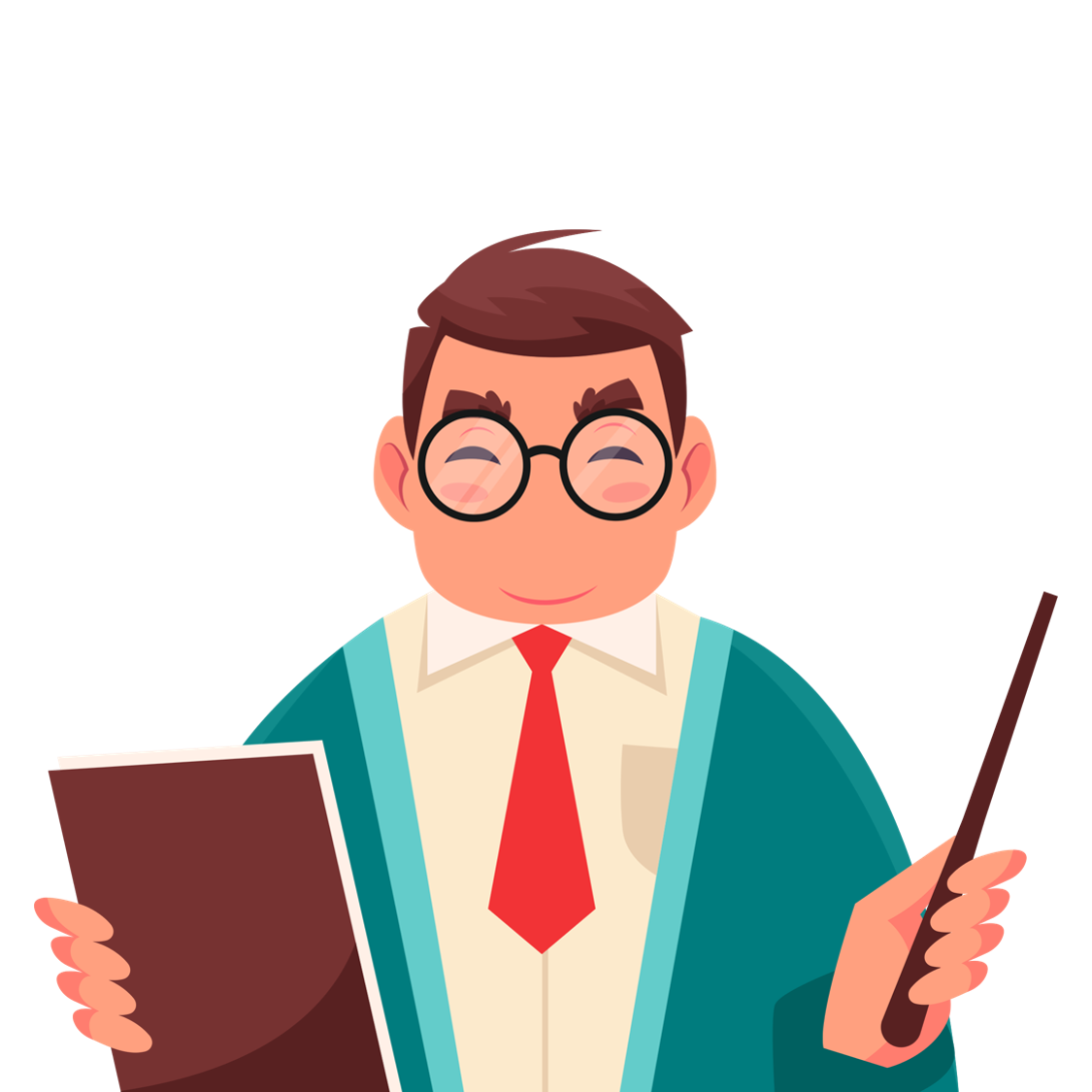